IF4020 Kriptografi
Block Cipher
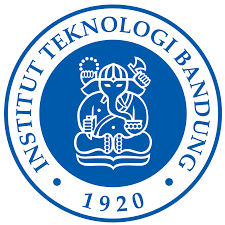 (Bagian 1)
Oleh:  Rinaldi Munir

Program Studi Teknik Informatika
Sekolah Teknik Elektro dan Informatika
ITB
2024
1
Cipher Blok (Block Cipher)
Berbeda dengan cipher alir, pada cipher blok plainteks dibagi menjadi blok-blok bit dengan panjang sama. Ukuran blok yang umum adalah 64 bit, 128 bit,  256 bit, dsb.

Panjang blok cipherteks = panjang blok plainteks.

Enkripsi dilakukan pada setiap blok plainteks dengan menggunakan bit-bit kunci 

Panjang kunci eksternal (yang diberikan oleh pengguna) tidak harus sama dengan panjang blok plainteks. Pada beberapa cipher blok, panjang kunci = panjang blok, tetapi pada cipher blok yang lain tidak sama.
Rinaldi Munir/IF4020 Kriptografi
2
Blok plainteks berukuran n bit: 
	P = (p1, p2, …, pn), pi  {0, 1}
Blok cipherteks berukuran n bit: 
	C = (c1, c2, …, cn),  ci  {0, 1}
Rinaldi Munir/IF4020 Kriptografi
3
E dan D adalah fungsi enkripsi dan dekripsi dari suatu cipher blok:
		C = E(P)	dan P = D(C)
 Contoh fungsi E yang sederhana misalkan algoritmanya adalah sbb:




D adalah kebalikan (invers) dari E. Contoh fungsi D yang sederhana adalah sbb:
1.  XOR-kan blok plainteks P dengan K 
   2.  lalu geser secara wrapping bit-bit dari hasil langkah 1 satu posisi ke kiri
C = EK(P) = (P  K) << 1
1. Geser secara wrapping  bit-bit ciphertes C  satu posisi ke kanan
   2. Lalu XOR-kan blok hasil Langkah 1 dengan  K
P = EK(C) = (C  >> 1)  K
Rinaldi Munir/IF4020 Kriptografi
4
Contoh: Misalkan plainteks adalah 110111010001000101000101, dibagi menjadi tiga buah blok masing-masing berukuran 8 bit:
	 11011101     00010001      01000101

Kunci yang digunakan adalah K = 01010110	
Enkripsi blok pertama, 11011101,  dengan fungsi E sebagai berikut:
	 1.  P1  K = 11011101   01010110 = 10001011
	 2.  10001011 << 1 = 00010111
Jadi,  C1 = 00010111. Cara yang sama dilakukan untuk P2 dan P3.
Dekripsi blok cipherteks pertama, 00010111, dengan fungsi D sebagai berikut:
	1.  00010111 >> 1 = 10001011 
	2.  10001011  K = 10001011  01010110 = 11011101 = P1
P1	          P2		        P3
Rinaldi Munir/IF4020 Kriptografi
5
Tentu saja fungsi enkripsi E dan D di atas sangat lemah karena cipherteks lebih mudah dipecahkan.

Cipher blok modern membuat E dan D sedemikian rumit prosesnya sehingga cipherteks sangat sukar dipecahkan.

Pembahasan tentang desain cipher blok dan beberapa cipher blok populer akan dijelaskan pada materi kuliah selanjutya.
Rinaldi Munir/IF4020 Kriptografi
6
Daftar block cipher:
	1. Lucifer				16. Serpent
    2. DES					17. RC6	
    3. GOST				18. Camellia
    4.  3DES (Triple-DES)			19. 3-WAY
	5. RC2					20. MMB
	6. RC5					21. Skipjack
     7. Blowfish				22. TEA
	8. AES 				23. XTEA
	9. IDEA				24. SEED
	10. LOKI				25. Coconut
	11. FEAL				26. Cobra	
	12. CAST-128				27. MARS
	13. CRAB				28. BATON	
	14. SAFER				29. CRYPTON
	15. Twofish				30. LEA, dll
Rinaldi Munir/Kriptografi/IF-ITB
7
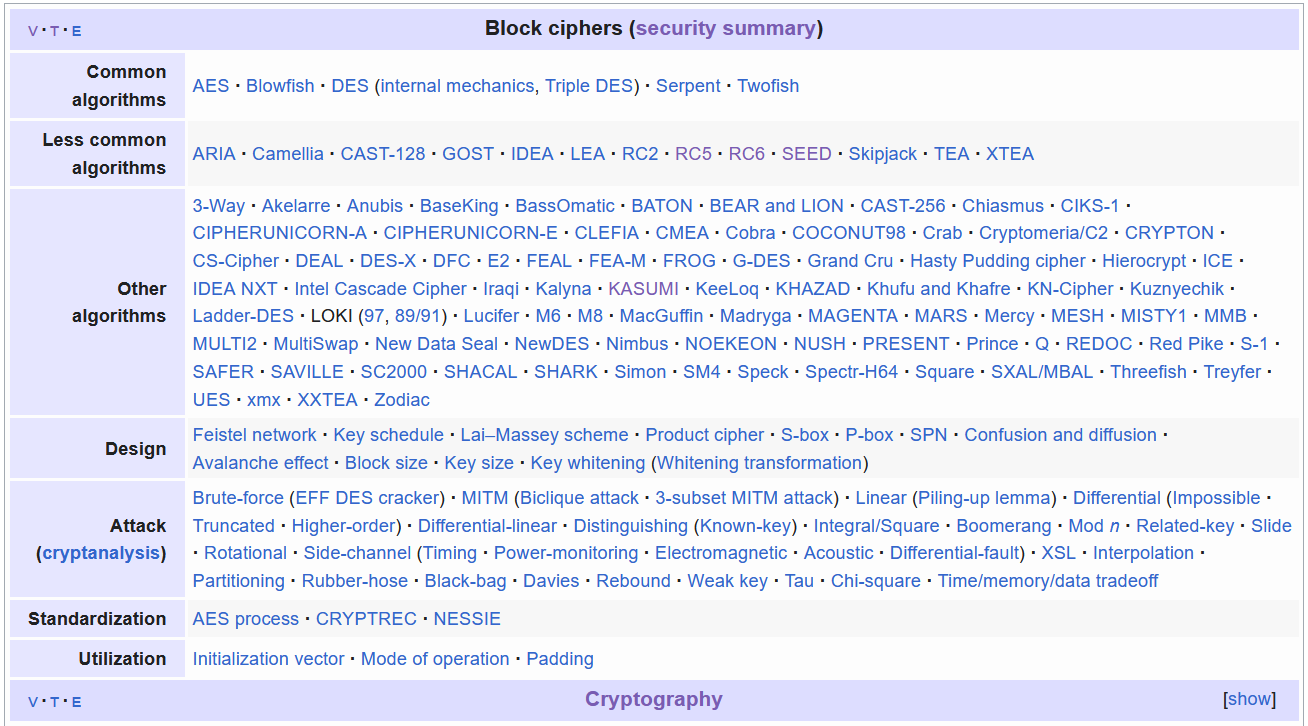 8
Sumber: https://en.wikipedia.org/wiki/Block_cipher
Mode Operasi Cipher Blok
Mode operasi: berkaitan dengan cara blok pesan dioperasikan sebelum dienkripsi/dekripsi oleh fungsi E dan D.

Ada 5 mode operasi cipher blok:
	1.   Electronic Code Book (ECB)
	2.   Cipher Block Chaining (CBC)
	3.   Cipher Feedback (CFB)
	4.   Output Feedback (OFB)
   5.   Counter Mode
Rinaldi Munir/IF4020 Kriptografi
9
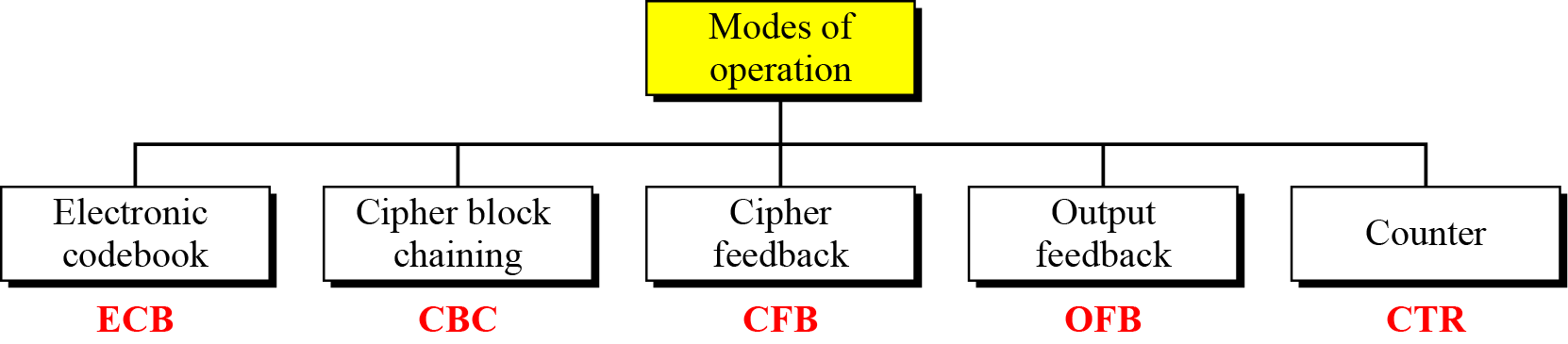 Rinaldi Munir/IF4020 Kriptografi
10
1. Electronic Code Book (ECB)
Setiap blok plainteks Pi dienkripsi secara individual dan independen dari blok lainnya menjadi blok cipherteks Ci . 

Enkripsi: Ci = EK(Pi)
	Dekripsi: Pi = DK(Ci)
 
	yang dalam hal ini, Pi dan Ci masing-masing blok plainteks dan cipherteks ke-i.
Rinaldi Munir/IF4020 Kriptografi
11
Mode ECB
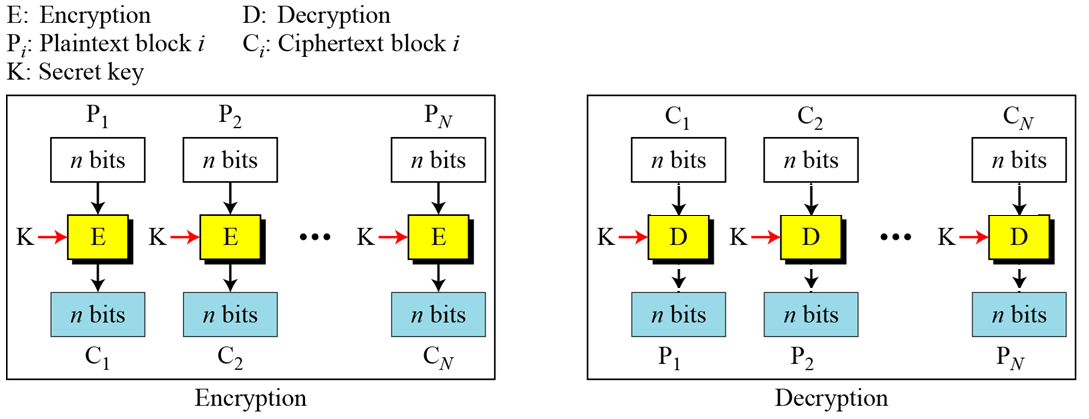 2
Rinaldi Munir/IF4020 Kriptografi
12
Contoh:
          Plainteks: 10100010001110101001
     Bagi plainteks menjadi blok-blok 4-bit:
 		1010  0010  0011  1010  1001
	    ( dalam notasi HEX :A23A9)

Kunci (juga 4-bit): 1011 

Misalkan fungsi enkripsi E yang sederhana  algoritmanya sbb:
   1.  XOR-kan blok plainteks Pi dengan K 
   2.  geser secara wrapping bit-bit dari hasil langkah 1 satu posisi ke kiri
EK(P) = (P  K) << 1
Rinaldi Munir/IF4020 Kriptografi
13
EK(P) = (P  K) << 1
Enkripsi:
Rinaldi Munir/IF4020 Kriptografi
14
Pada mode ECB, blok plainteks yang sama selalu dienkripsi menjadi blok cipherteks yang sama.

 




Pada contoh di atas, blok 1010 muncul dua kali dan selalu dienkripsi menjadi 0010.
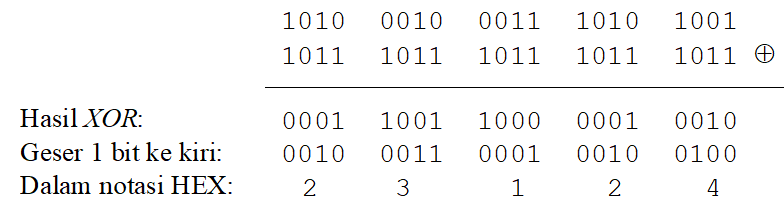 Rinaldi Munir/IF4020 Kriptografi
15
Karena setiap blok plainteks yang sama selalu dienkripsi menjadi blok cipherteks yang sama, maka secara teoritis dimungkinkan membuat buku kode plainteks dan cipherteks yang berkoresponden (asal kata “code book” di dalam ECB ). Enkripsi/dekripsi dilakukan dengan look up table. 
	       Plainteks	           Cipherteks
		0000		0100
		0001		1001	
		0010		1010
		…		…
		1111		1010	
		

Untuk setiap kunci K yang berbeda, dibuat buku kode yang berbeda pula. Jika panjang kunci n bit, maka terdapat 2n buku kode.
Rinaldi Munir/IF4020 Kriptografi
16
Jumlah entri (baris) di dalam setiap buku kode untuk  adalah 2n. 

Namun, semakin besar ukuran blok, semakin besar pula ukuran buku kodenya. 

Misalkan jika blok berukuran  64 bit, maka buku kode terdiri dari 264 buah kode (entry), yang berarti terlalu besar untuk disimpan. Lagipula, setiap kunci mempunyai buku kode yang berbeda.
Rinaldi Munir/IF4020 Kriptografi
17
Jika panjang plainteks tidak habis dibagi dengan ukuran blok, maka blok terakhir berukuran lebih pendek daripada blok-blok lainnya. 

Untuk itu, kita tambahkan bit-bit padding untuk menutupi kekurangan bit blok.

Misalnya ditambahkan bit 0 semua, atau bit 1 semua, atau bit 0 dan bit 1 berselang-seling.
Rinaldi Munir/IF4020 Kriptografi
18
Kelebihan Mode ECB
Karena tiap blok plainteks dienkripsi secara independen, maka kita tidak perlu mengenkripsi pesan secara sekuensial/linier. 

Kita dapat mengenkripsi 5 blok pertama, kemudian blok-blok di akhir, dan  kembali ke blok-blok di tengah dan seterusnya.

Mode ECB cocok untuk mengenkripsi isi arsip (file) yang diakses secara acak, misalnya arsip-arsip basisdata. 

Jika basisdata dienkripsi dengan mode ECB, maka sembarang record dapat dienkripsi secara independen dari record lainnya (dengan asumsi setiap record terdiri dari sejumlah blok diskrit yang sama banyaknya).
Rinaldi Munir/IF4020 Kriptografi
19
Kesalahan 1 atau lebih bit pada blok cipherteks hanya mempengaruhi cipherteks yang bersangkutan pada proses dekripsi. 

	Blok-blok cipherteks lainnya bila didekripsi tidak terpengaruh oleh kesalahan bit cipherteks tersebut.
Rinaldi Munir/IF4020 Kriptografi
20
Kelemahan Mode ECB
Karena plainteks sering mengandung bagian yang  berulang (sehingga terdapat blok-blok plainteks yang sama), maka enkripsinya menghasilkan blok cipherteks yang sama pula
	 contoh berulang: spasi panjang
        mudah diserang secara statisitik dengan analisis frekuensi
Rinaldi Munir/IF4020 Kriptografi
21
Pihak lawan dapat memanipulasi cipherteks untuk “membodohi” atau mengelabui penerima pesan.

	Contoh: Seseorang mengirim pesan
	     “Uang ditransfer lima satu juta rupiah”
Rinaldi Munir/IF4020 Kriptografi
22
Andaikan kriptanalis mengetahui ukuran blok = 2 karakter (16 bit), spasi diabaikan. 
	
Blok-blok cipherteks: 
		C1, C2, C3, C4, C5, C6, C7, C8, C9, C10, C11, C12,  C13, C14, C15, C16

Misalkan kriptanalis mengethaui posisi pesan yang berkaitan dengan nominal uang, yaitu blok C8 dan C9. 

Kriptanalis membuang blok cipherteks C8 dan C9 : 
 		C1, C2, C3, C4, C5, C6, C7, C10, C11, C12, C13, C14, 	C15, C16
Rinaldi Munir/IF4020 Kriptografi
23
Penerima pesan mendekripsi cipherteks yang sudah dimanipulasi dengan kunci yang benar menjadi
 
	    Uang ditransfer satu juta rupiah
	
	Karena dekripsi menghasilkan pesan yang bermakna, maka penerima menyimpulkan bahwa uang yang dikirim kepadanya sebesar satu juta rupiah.
Rinaldi Munir/IF4020 Kriptografi
24
Cara mengatasi kelemahan ini:  enkripsi tiap blok individual bergantung pada semua blok-blok sebelumnya. 

Prinsip ini mendasari mode Cipher Block Chaining (CBC).
Rinaldi Munir/IF4020 Kriptografi
25
Cipher Block Chaining(CBC)
Tujuan: membuat ketergantungan antar blok (mengatasi kelemahan mode ECB).

Setiap blok cipherteks bergantung tidak hanya pada blok plainteksnya tetapi juga pada seluruh blok plainteks sebelumnya.  
	
Hasil enkripsi blok sebelumnya di-umpan-balikkan ke dalam enkripsi blok yang current.

Enkripsi blok pertama memerlukan blok semu (C0) yang disebut IV (initialization vector). 

IV dapat diberikan oleh pengguna atau dibangkitkan secara acak oleh program.

Pada dekripsi, blok plainteks diperoleh  dengan cara meng-XOR-kan IV dengan hasil dekripsi terhadap blok cipherteks pertama.
Rinaldi Munir/IF4020 Kriptografi
26
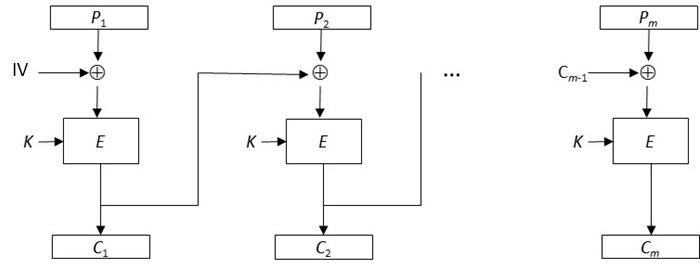 (a) Skema enkripsi mode CBC
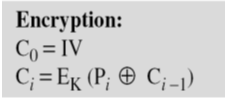 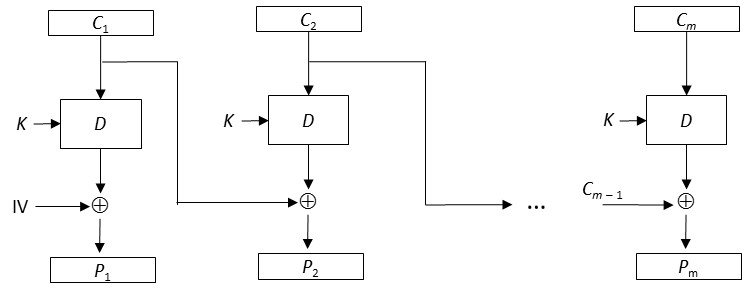 (b) Skema dekripsi mode CBC
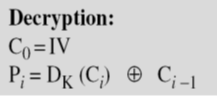 27
Mode CBC
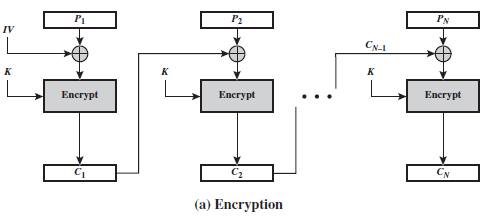 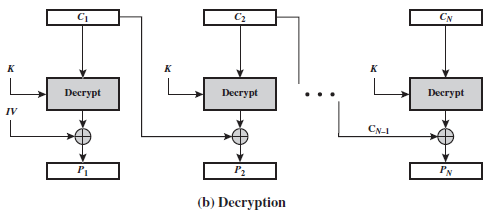 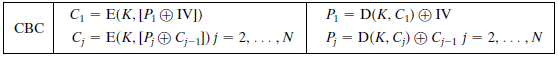 [Speaker Notes: Stallings Fig 3-12.]
Fungsi enkripsi E yang digunakan sama seperti sebelumnya: XOR-kan blok plainteks Pi dengan K, kemudian geser secara wrapping bit-bit dari Pi  K satu posisi ke kiri.
EK(P) = (P  K) << 1
Rinaldi Munir/IF4020 Kriptografi
29
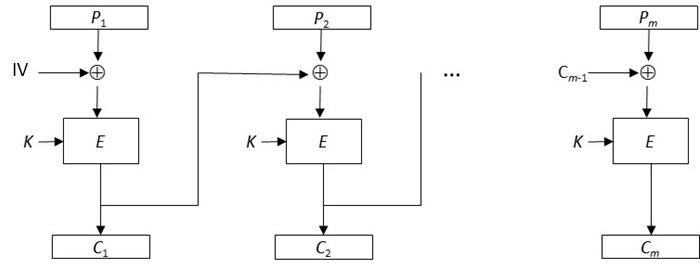 3
Rinaldi Munir/IF4020 Kriptografi
30
Rinaldi Munir/IF4020 Kriptografi
31
Kelebihan Mode CBC
	
 	Blok-blok plainteks yang sama tidak selalu menghasilkan blok-blok cipherteks yang sama

	Oleh karena blok-blok plainteks yang sama tidak menghasilkan blok-blok cipherteks yang sama, maka kriptanalisis menjadi lebih sulit. 

	Inilah alasan utama penggunaan mode CBC.
Rinaldi Munir/IF4020 Kriptografi
32
Kelemahan Mode CBC

Kesalahan  satu bit pada sebuah blok plainteks akan menghasilkan kesalahan  pada blok cipherteks yang berkoresponden dan kesalahan tersebut merambat ke semua blok cipherteks berikutnya.


2.  Tetapi, hal ini berkebalikan pada proses dekripsi. Kesalahan satu bit pada blok cipherteks hanya mempengaruhi blok plainteks yang berkoresponden dan satu bit pada blok plainteks berikutnya (pada posisi bit yang berkoresponden pula).
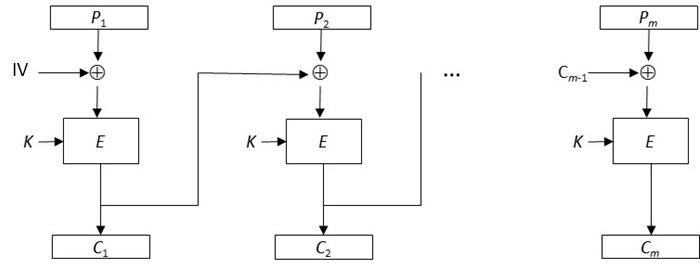 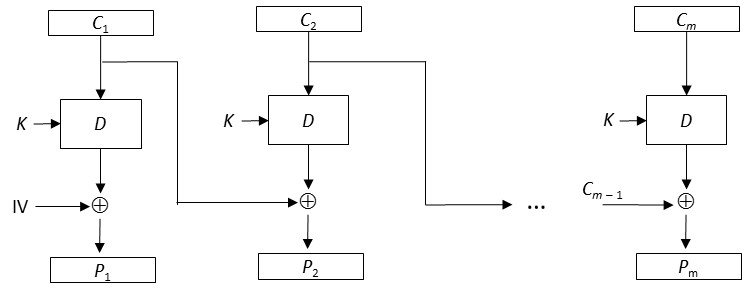 Rinaldi Munir/IF4020 Kriptografi
33
Cipher-Feedback (CFB)
Mengatasi kekurangan pada mode CBC apabila diterapkan pada pengiriman data yang belum mencapai ukuran satu blok  

Data dienkripsi dalam unit yang lebih kecil (r) daripada ukuran blok (n). 

Unit data  yang dienkripsi panjangnya bisa 1 bit, 2 bit, 4-bit, 8 bit, dan lain-lain. 

Bila unit yang dienkripsi adalah satu karakter setiap kalinya, maka mode CFB-nya disebut CFB 8-bit.
Rinaldi Munir/IF4020 Kriptografi
34
CFB r-bit mengenkripsi plainteks sebanyak r bit setiap kalinya, r  n  (n = ukuran blok).

Dengan kata lain, CFB r-bit memperlakukan cipher blok sama seperti pada cipher alir.

Mode CFB membutuhkan sebuah antrian (queue) yang berukuran sama dengan ukuran blok masukan. 

Tinjau mode CFB 8-bit yang bekerja pada blok berukuran 64-bit (setara dengan 8 byte) pada gambar berikut
Rinaldi Munir/IF4020 Kriptografi
35
Mode CFB-8 bit untuk ukuran blok 64 bit (= 8 byte)
E
Rinaldi Munir/IF4020 Kriptografi
36
Secara matemastis, mode CFB r-bit dapat dinyatakan sebagai:
	 
			 



yang dalam hal ini,
	i = 1, 2, 3, …, m. 
	Xi = isi antrian dengan X1 adalah IV
	E = fungsi enkripsi 
	K = kunci
	n = panjang blok enkripsi
	r = panjang unit enkripsi
	|| = operator penyambungan (concatenation)
Enkripsi:	
Ci = Pi  MSBr(EK (Xi))		
Xi+1 = LSBn – r(Xi) || Ci
Dekripsi:	 
Pi = Ci  MSBr(EK (Xi))		 Xi+1 = LSBn – r(Xi) || Ci
Rinaldi Munir/IF4020 Kriptografi
37
Mode CFB
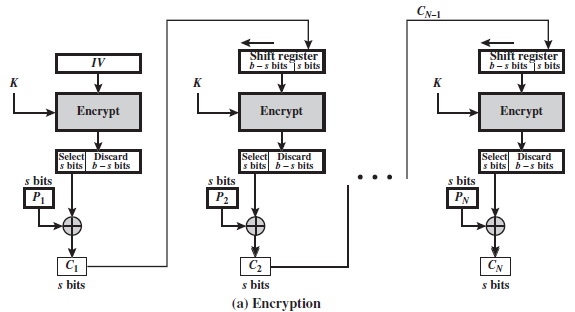 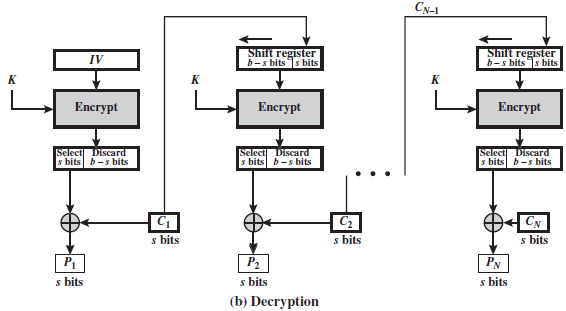 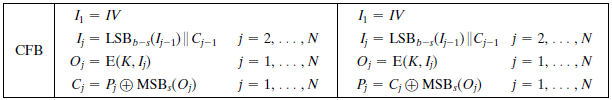 Rinaldi Munir/IF4020 Kriptografi
38
Jika n = m, maka mode CFB n-bit adalah sbb:
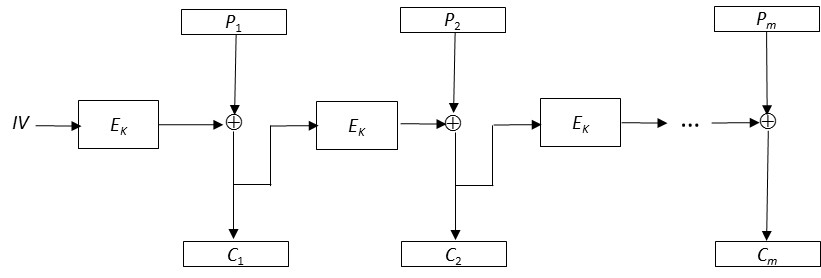 (a) Enkripsi
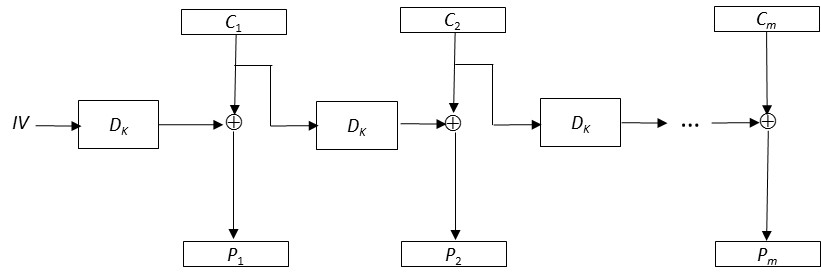 (b) Dekripsi
Ek
Ek
Ek
Rinaldi Munir/IF4020 Kriptografi
39
Dari Gambar tersebut dapat dilihat bahwa:
 
		Ci = Pi  Ek (Ci – 1 )
		Pi = Ci  Dk (Ci – 1 )
 	
   yang dalam hal ini, C0 = IV.

Kesalahan 1-bit pada blok plainteks akan merambat pada blok-blok cipherteks yang berkoresponden dan blok-blok ciphereks selanjutnya pada proses enkripsi. 

Hal yang kebalikan terjadi pada proses dekripsi.
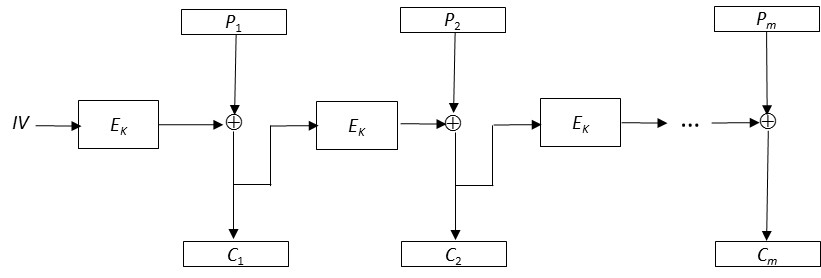 Rinaldi Munir/IF4020 Kriptografi
40
CFB r-bit (misalnya r = 1, r = 8) dapat dibuat menjadi stream cipher:
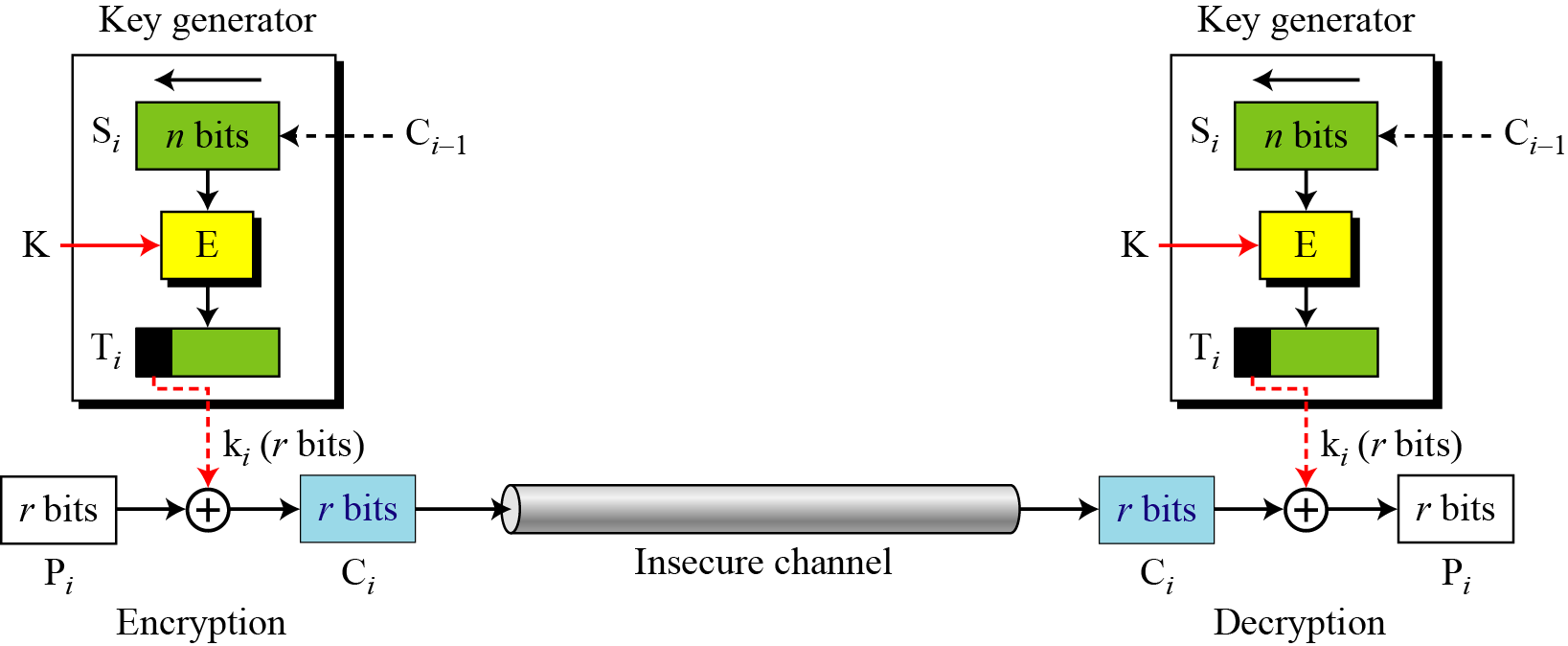 Rinaldi Munir/IF4020 Kriptografi
41
Output-Feedback (OFB)
Mode OFB mirip dengan mode CFB, kecuali r-bit dari hasil enkripsi antrian disalin menjadi elemen posisi paling kanan di antrian.
E
OFB 8-bit
42
Mode OFB
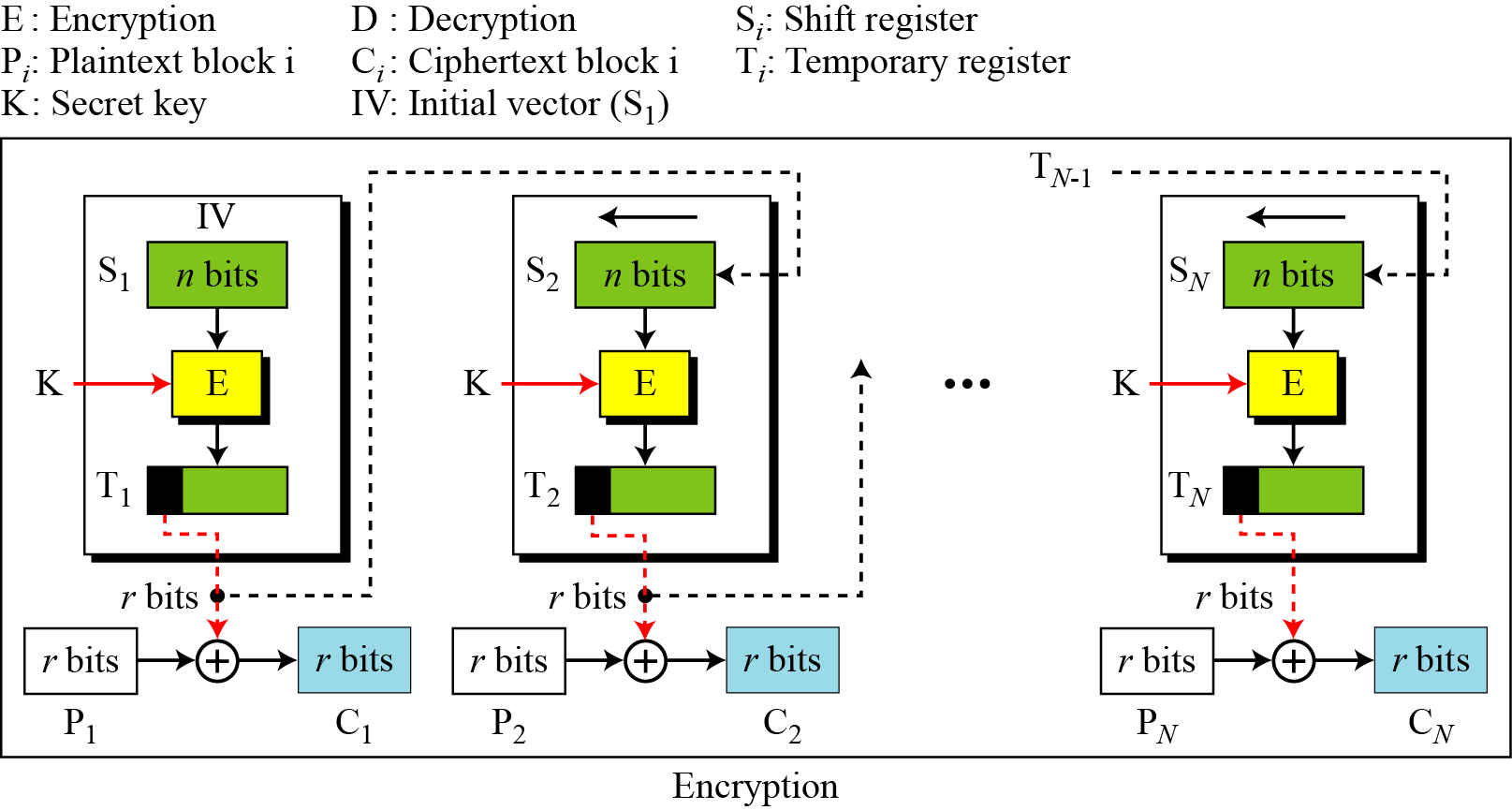 Rinaldi Munir/IF4020 Kriptografi
43
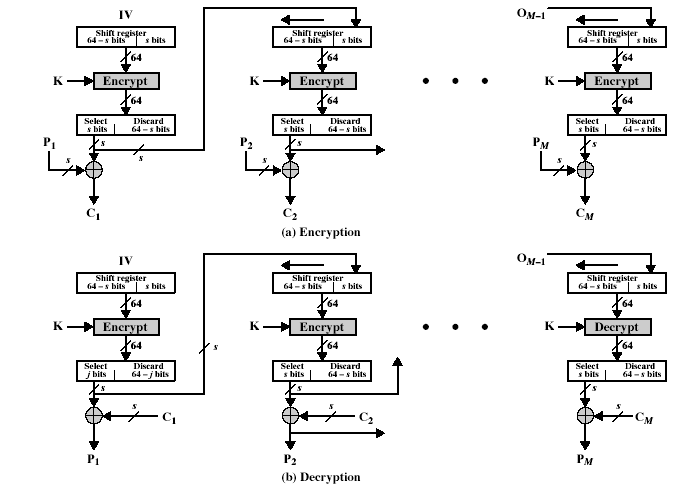 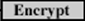 Rinaldi Munir/IF4020 Kriptografi
44
Jika r = n, maka mode OFB r-bit adalah seperti pada Gambar berikut
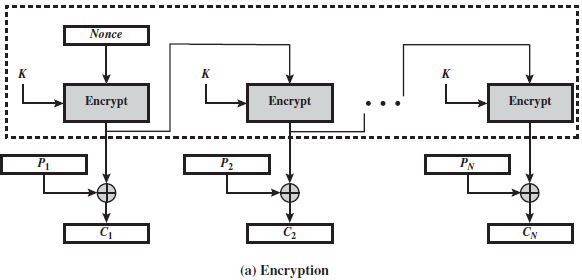 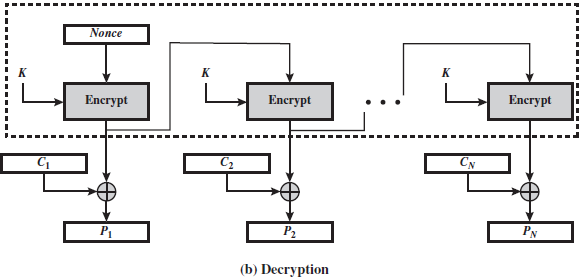 Rinaldi Munir/IF4020 Kriptografi
45
Kesalahan 1-bit pada blok plainteks hanya mempengaruhi blok cipherteks yang berkoresponden saja; begitu pula pada proses dekripsi, kesalahan 1-bit pada blok cipherteks hanya mempengaruhi blok plainteks yang bersangkutan saja.
 







Karakteristik kesalahan semacam ini cocok untuk transmisi analog yang di-digitisasi, seperti suara atau video, yang dalam hal ini kesalahan 1-bit dapat ditolerir, tetapi penjalaran kesalahan tidak dibolehkan.
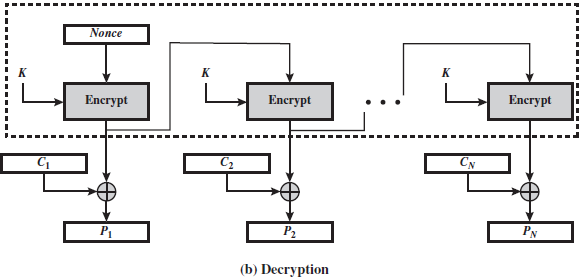 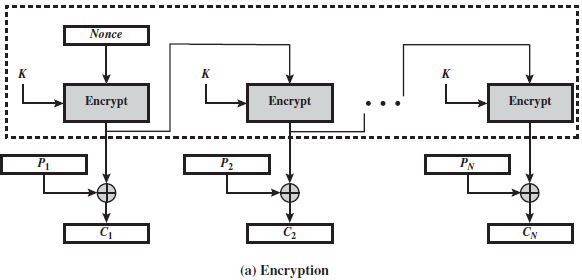 Rinaldi Munir/IF4020 Kriptografi
46
OFB dapat dibuat menjadi stream cipher:
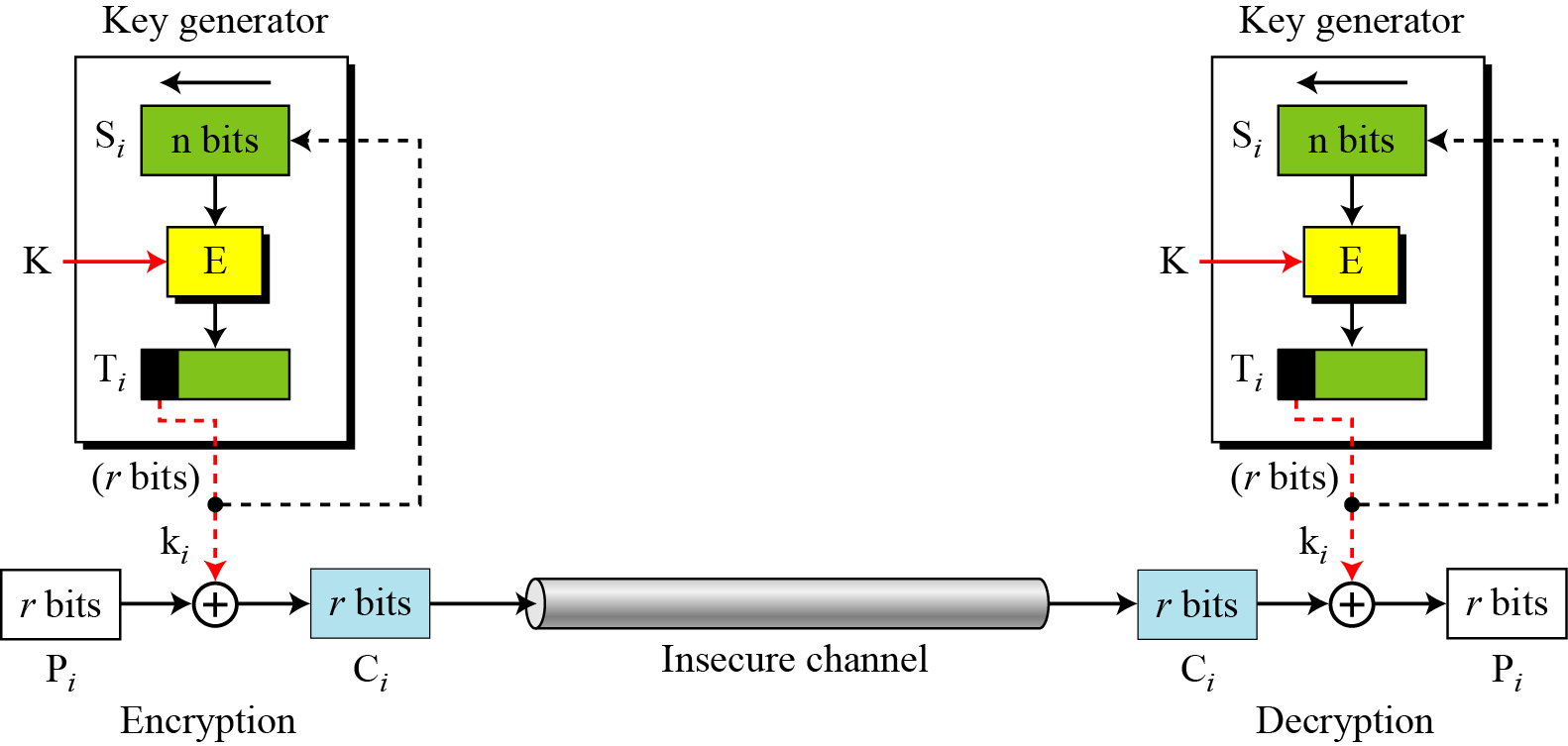 Rinaldi Munir/IF4020 Kriptografi
47
Counter Mode
Mode counter tidak melakukan perantaian (chaining) seperti pada CBC. 

Counter adalah sebuah nilai berupa blok bit yang ukurannya sama dengan ukuran blok plainteks. 

Nilai counter harus berbeda dari setiap blok yang dienkripsi. Pada mulanya, untuk enkripsi blok pertama, counter diinisialisasi dengan sebuah nilai. 

Selanjutnya, untuk enkripsi blok-blok berikutnya counter dinaikkan (increment) nilainya satu  (counter  counter + 1).
Rinaldi Munir/IF4020 Kriptografi
48
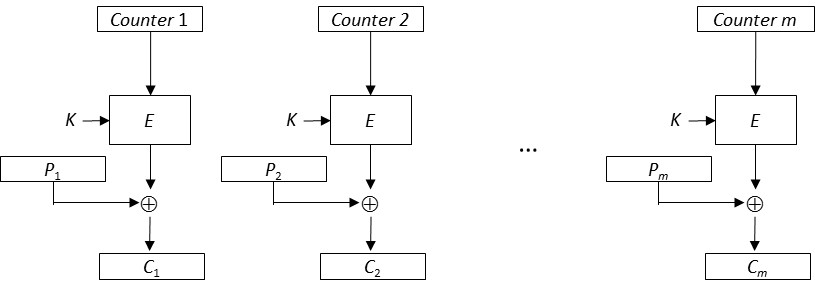 (a) Enkripsi
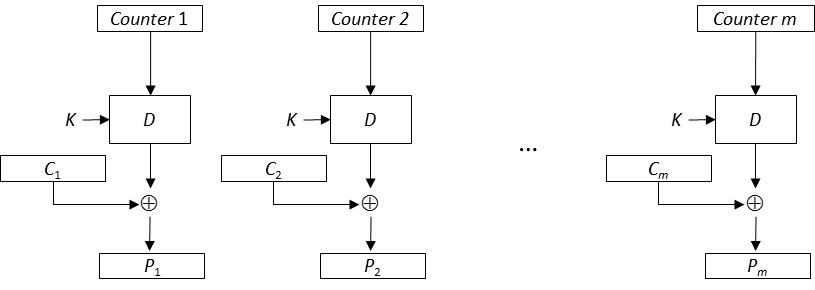 (b) Dekripsi
E
E
E
Rinaldi Munir/IF4020 Kriptografi
49
Mode Counter
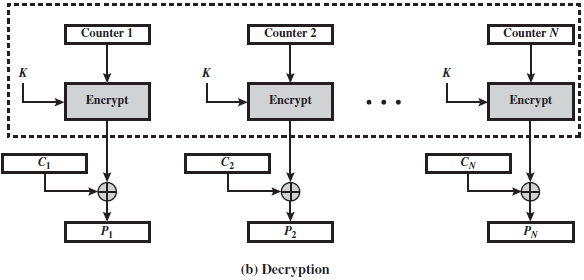 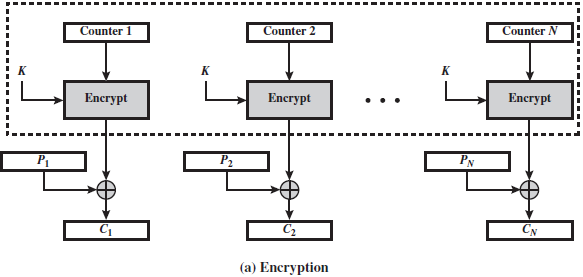 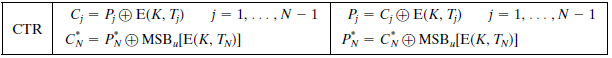 Tj  adalah counter, nilainya bertambah satu setiap kali enkripsi blok
[Speaker Notes: Stallings Fig 3-15.]
Kelebihan:  
Hanya perlu algoritma enkripsi  saja
Dapat mengenkripsi blok data secara acak (tidak harus sekuensial)
Blok plainteks/cipherteks dapat diproses(enkripsi atau dekrpsi) secara paralal
Sederhanan, enkripsi dan dekripsi cepat

Counter haruslah: 
Tidak diketahui atau tidak dapat diprediksi nilainya
Rinaldi Munir/IF4020 Kriptografi
51
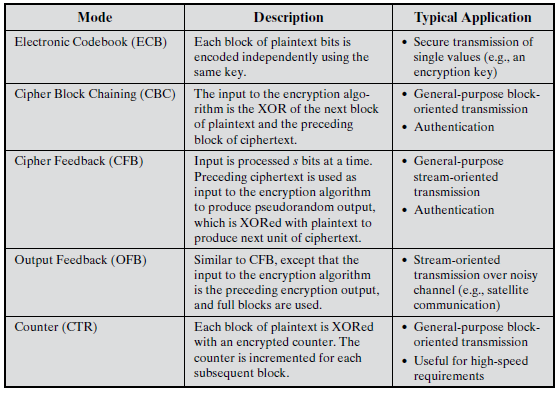 Rinaldi Munir/IF4020 Kriptografi
52
Bersambung
Rinaldi Munir/IF4020 Kriptografi
53